Дерево решений
Алгоритм машинного обучения
г.о. Электросталь, 2022-2023 уч.г.
Определение
Дерево решений — это метод представления решающих правил в иерархической структуре, состоящей из элементов двух типов — узлов (node) и листьев (leaf). В узлах находятся решающие правила и производится проверка соответствия примеров этому правилу по какому-либо атрибуту обучающего множества.
Решаемые задачи: классификация и регрессия.
2
Структура алгоритма
3
Учебный пример
Задача: принять решение о страховании автовладельца
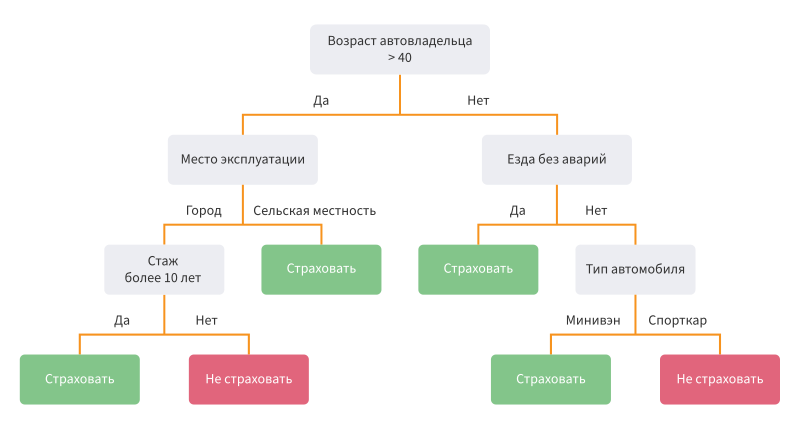 узел
лист
4
Преимущества деревьев решений
Просто понять и интерпретировать.
Деревья можно визуализировать.
Требуется небольшая подготовка данных.
Может обрабатывать как числовые, так и категориальные данные.
Возможна проверка модели с помощью статистических тестов.
5
Недостатки деревьев решений
Возможны слишком сложные деревья, которые плохо обобщают данные.
Деревья решений могут быть нестабильными.
Ученики дерева решений создают предвзятые деревья, если некоторые классы доминируют.
6
Задачи решаемые деревьями решений
Классификация
	from sklearn import tree
	model = tree.DecisionTreeClassifier()

Регрессия
	from sklearn import tree
	model = = tree.DecisionTreeRegressor()
7
Визуализация деревьев решений
tree.plot_tree(model)
8